Обеспечение доступа 
к централизованной информационной системе здравоохранения (ЦИСЗ)
Нормативные документы
Распоряжение Президента Республики Беларусь от 08.01.2024 №6рп 
     «О централизованной информационной системе здравоохранения»
2.	План мероприятий по реализации распоряжения Президента Республики Беларусь от 08.01.2024 №6рп «О централизованной информационной системе здравоохранения» от 31.01.2024 г. №38/101-7, 204-58/34
3.   Технические требования к сети электросвязи, услугам с ее использованием для обеспечения доступа организаций здравоохранения к централизованной информационной системе здравоохранения, защите информации в указанной сети от 20.02.2024 (с Дополнением №1 от 20.03.2024)
График реализации проекта
1 марта 2024г
Утверждение графика ( с указанием перечня объектов и сроков) подключения организаций здравоохранения к ЦИСЗ
сроки подключения объектов
В 2024-2025 годах планируется подключить:
475 - организаций здравоохранения
3 742 - подразделений здравоохранения, в том числе:
1 уровня – 3 169 (районный – районные поликлиники и больницы, сельские амбулатории и участковые больницы) 
2 уровня – 486 (межрайонный и городской – межрайонные центры и отделения, городские больницы и диспансеры)
3 уровня – 63 (региональный (областной) – областные больницы, диспансеры, специализированные больницы)
4 уровня – 24 (республиканский и межрегиональный – республиканские и межрегиональные специализированные центры)
2025 год
2024 год
4
Перечень ОЗ первой очереди
Пилотный проект 2024 год
Схема организации ЦИСЗ
Оператор РЦОД - BeCloud
Заказчик - Министерство здравоохранения 
Подрядчик (разработчик) - Агентство сервисизации и реинжиниринга
Оператор сети передачи данных - РУП «Белтелеком»
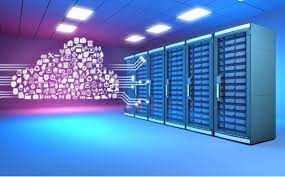 Центральная информационная 
система здравоохранения 
(ЦИСЗ)
СКЗИ РУП «Белтелеком»
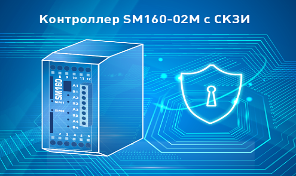 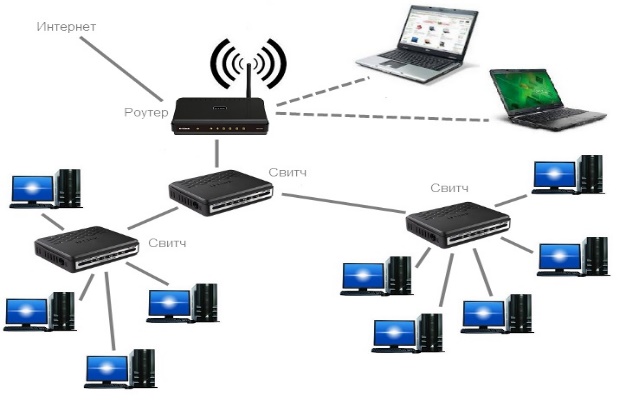 ЦРБ
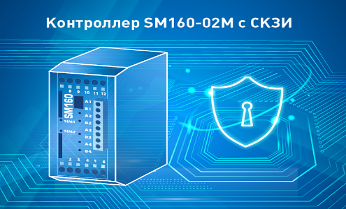 ЛВС
Областная ОЗ
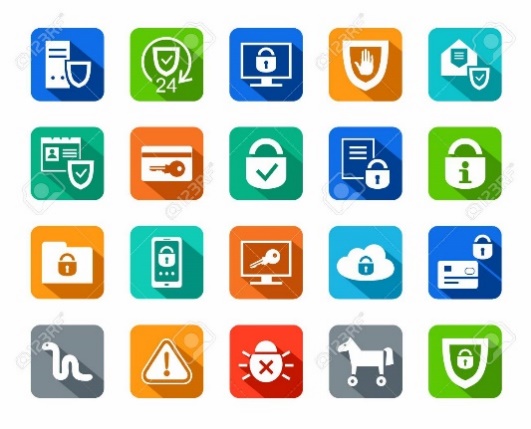 СКЗИ
СКЗИ ОЗ
локальная сеть ОЗ
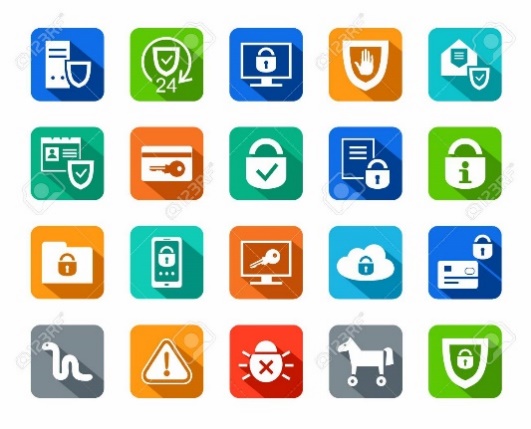 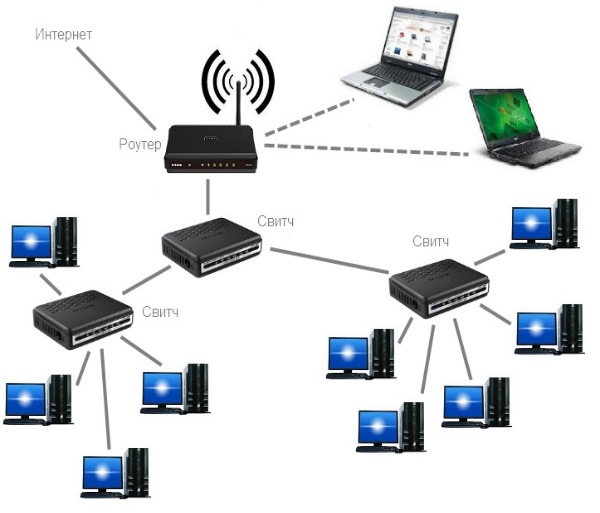 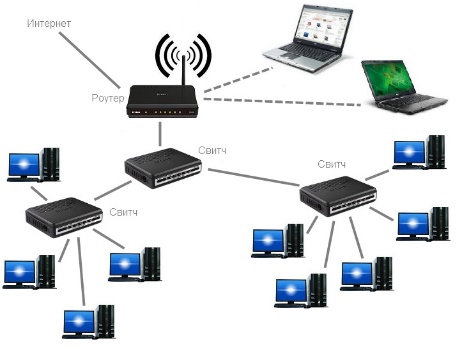 СКЗИ
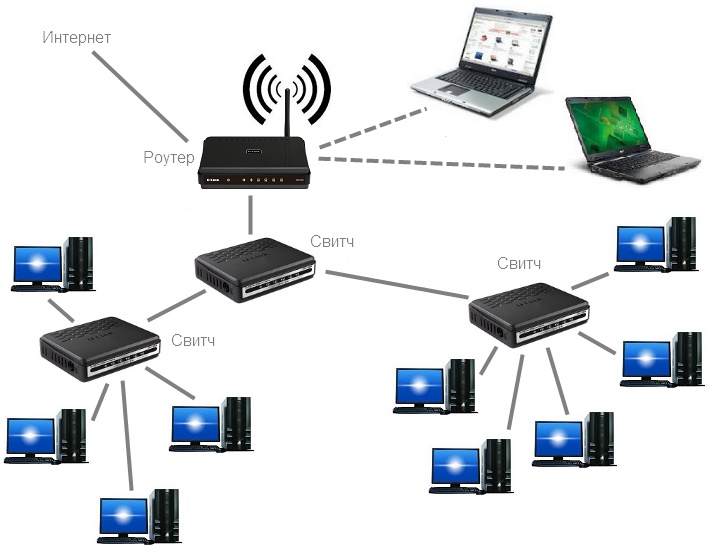 Областная ОЗ
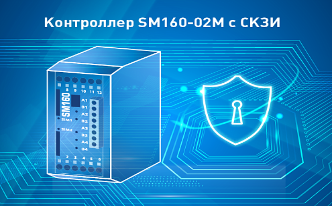 СКЗИ РУП «Белтелеком»
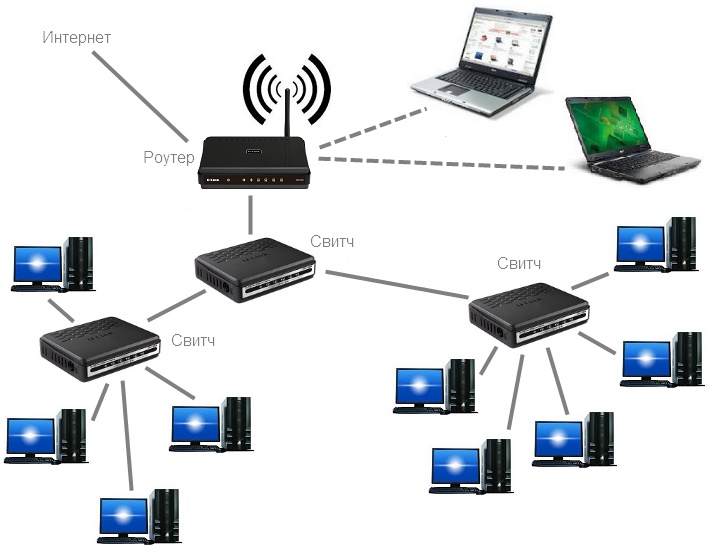 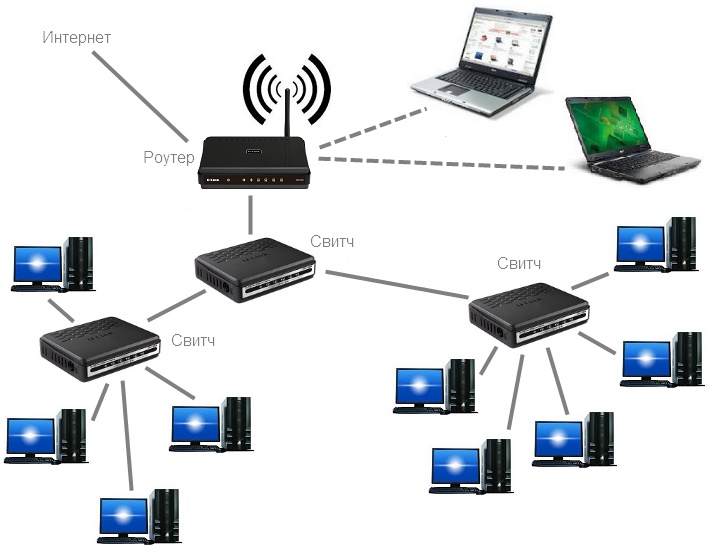 ФАП
канал электросвязи L3 VPN РУП «Белтелеком»
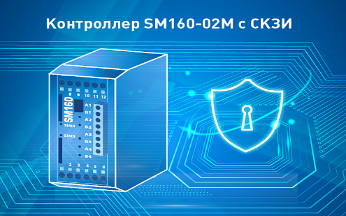 ФАП
СКЗИ
ФАП
локальная сеть РУП «Белтелеком»
6
Технические требования к каналам электросвязи
Перечень услуг и тарифы*
Предоставление каналов электросвязи
Предельные максимальные тарифы, руб.
Эксплуатационно-техническое обслуживание локальной сети, не принадлежащей РУП «Белтелеком», для обеспечения доступа к каналам электросвязи организаций здравоохранения, в месяц за одно автоматизированное рабочее место/ периферийное устройство
Предоставление в пользование локальной сети с клиентской защитой информации для обеспечения доступа организаций здравоохранения к централизованной информационной системе здравоохранения, в месяц за автоматизированное рабочее место/периферийное устройство
28,71
1
Предоставление в пользование локальной сети без защиты информации для обеспечения доступа организаций здравоохранения к централизованной информационной системе здравоохранения, в месяц за одно автоматизированное рабочее место/периферийное устройство
Предоставление в пользование клиентского Bel VPN Client защиты информации для обеспечения доступа организаций здравоохранения к централизованной информационной системе здравоохранения, в месяц за один комплект
Пропуск трафика (L3 VPN) организаций здравоохранения c защитой информации по сети электросвязи до республиканского центра обработки данных, за 1 Мбит/с в месяц за точку подключения
Предоставление в пользование защищенных каналов электросвязи для обеспечения доступа организаций здравоохранения к централизованной информационной системе здравоохранения, в месяц за канал
2
2,13
Предоставление локальных сетей
Предельные максимальные тарифы, руб.
3
18,46
4
9,65
8,81
5
1,16
6
Согласно проекту Постановления Совета Министров Республики Беларусь 
«О мерах по реализации распоряжения Президента Республики Беларусь от 8 января 2024 г. № 6рп»
Ориентировочный расчет стоимости услуг
9
реализованные подготовительные мероприятия по созданию сети электросвязи для ОЗ первой очереди
Сроки реализации подготовительных мероприятий по созданию сети электросвязи для ОЗ первой очереди